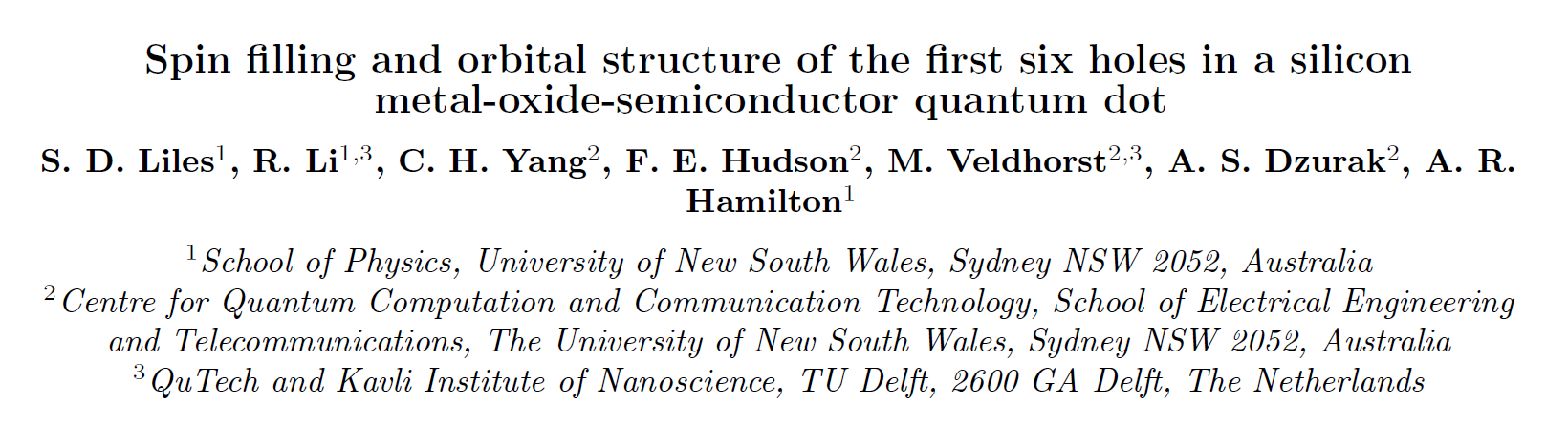 FAM
Mirko Rehmann
March 16 2018
Outline
Introduction & Motivation
Sample architecture
Charge sensing and the last hole regime
Spin filling and orbital structure
Excited state spectroscopy
Summary and conclusions
Introduction & Motivation
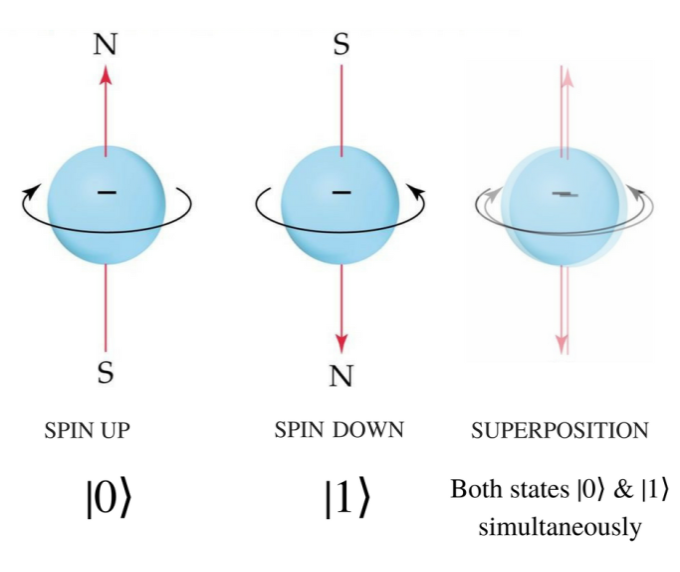 Promising platform for quantum computation
Manipulation: 
Large oscillatory B-fields
Difficult to adress individual spins and to scale up
Spin-orbit coupling:
Weak for electrons 
Strong for holes
Solution
Further advantages of h over e: 
Rather insensitive to dephasing induced by hyperfine coupling to the nuc. spins
No valley degeneracy
Current challenge: 
Reach the last hole regime and determine spin properties of the last few holes!
Sample architecture
Layout suitable for high frequency spin manipulation experiments
Scalability up to many qubits
Previous studies: transport measurements -> not possible to reach the single hole regime
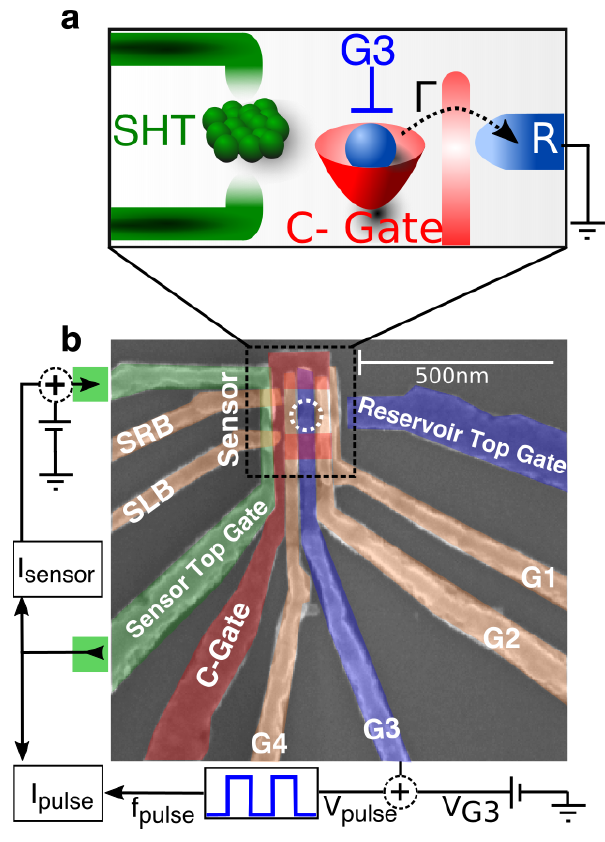 Speciality: charge sensor (single hole transistor SHT)
R: reservoir of two-dimensional holes
C-gate: tuning of the dot-reservoir tunnel rate
G3: tuning of the dot potential
SHT: charge sensing
Pulse-bias technique:
1 mV DC to source of SHT
Square wave to G3
Ipulse sensitive to dQdot/dVG3
The last hole regime
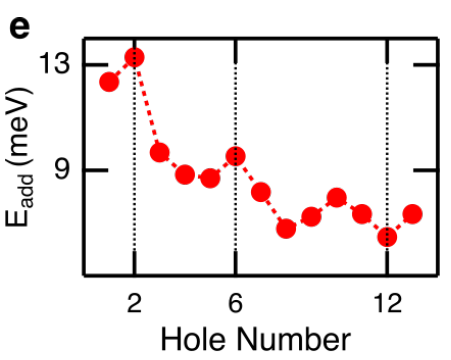 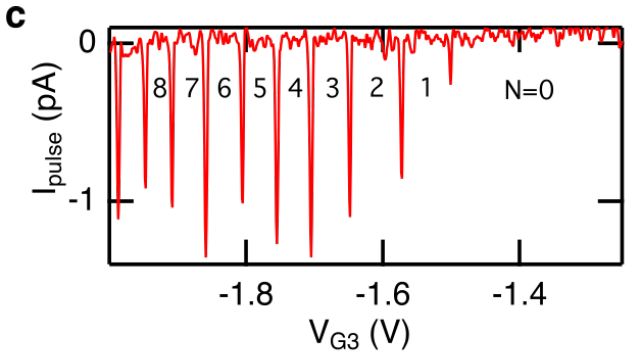 c: depletion of the last 10 holes
d: charge stability diagram
e: hole addition energies
Peaks at N = 2 and N = 6
f: disappearance of the sensor signal for Γ < 2fpulse
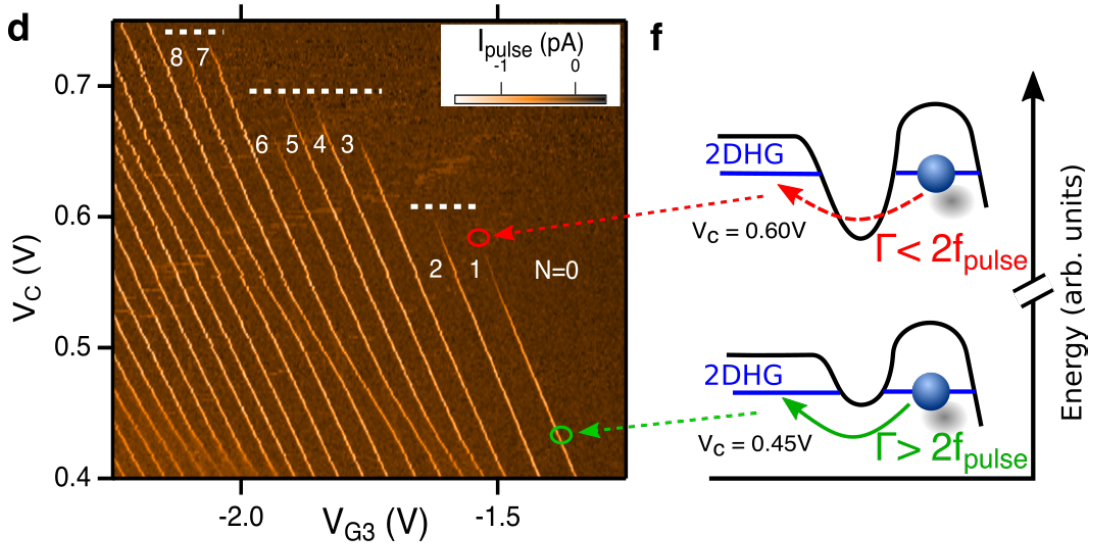 Further evidence for shell-filling:
Staircase-like disappearence of sensor signal
Higher energy orbital shell       -> wavefunction span increses -> invrease of Γ
Magic numbers (2, 6) Fock-Darwin spectrum of 2d parab. confinement
Beyond N = 6: loss of circular symmetry or many-body effects
Spin filling and orbital structure I
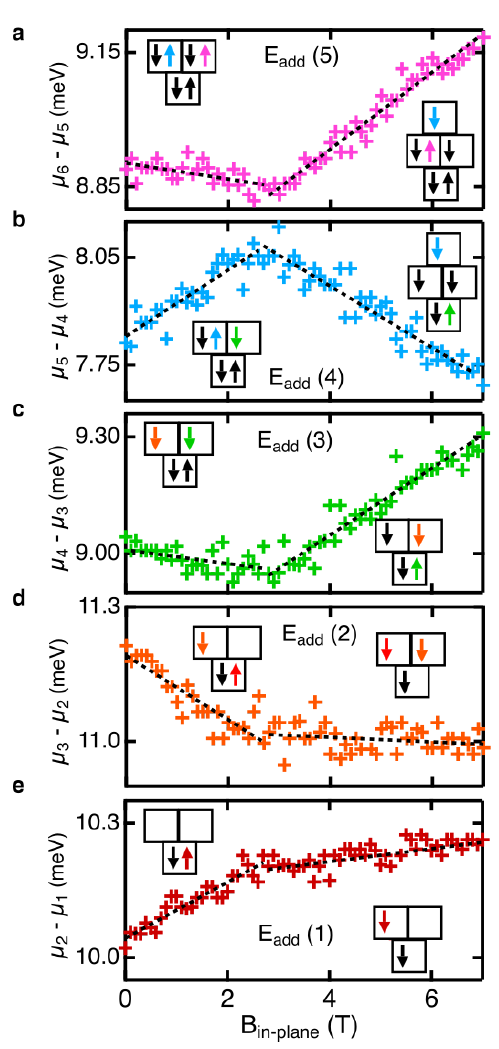 dEadd(N)/dB depends on relative spin orientation of the (N+1)th and Nth hole:
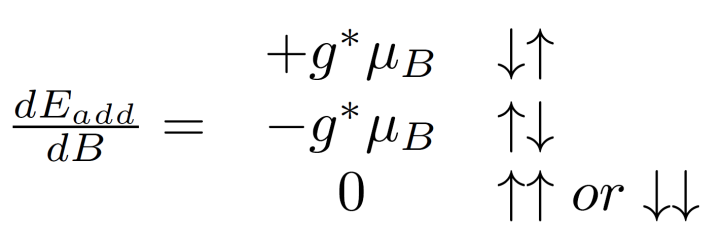 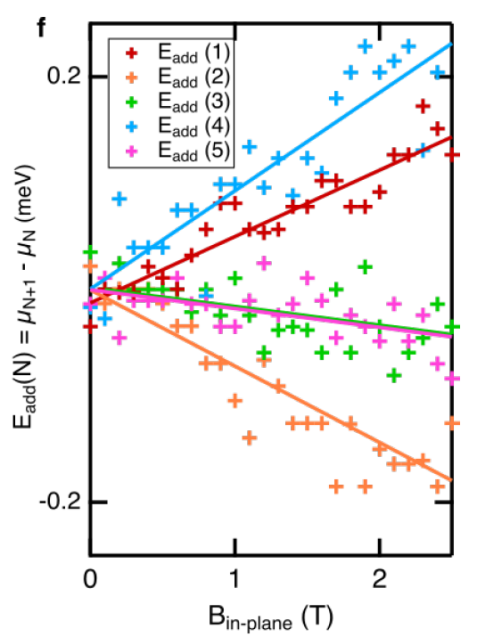 Slopes take one of three possible values
Spin filling and orbital structure II
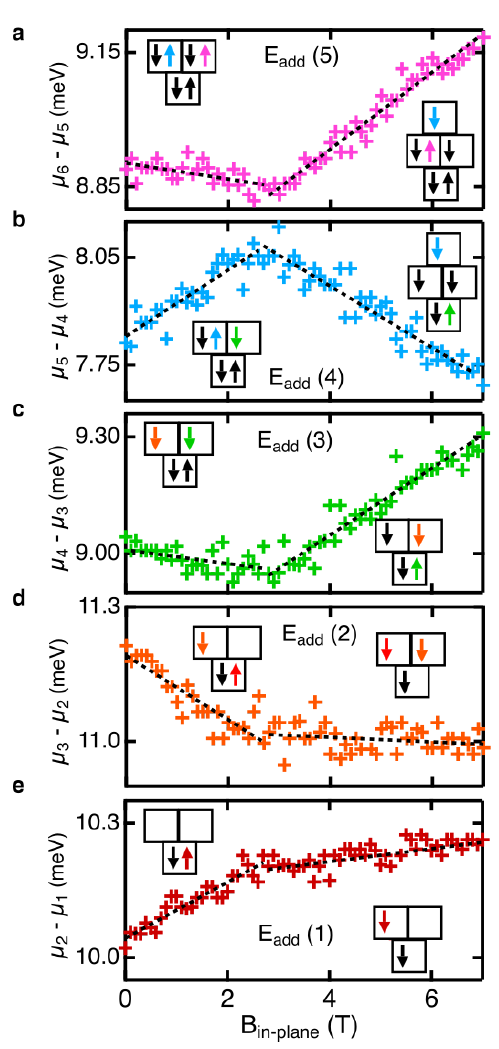 Low field region: |B|< 2.7 T

High field region: |B|> 2.7 T
Change in slope
Magnetic field induced orbital level crossings
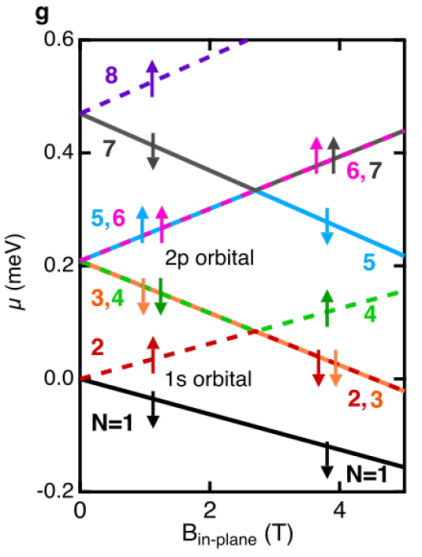 Hole orbital spectrum:
Degeneracy of the 2px and 2py orbitals        -> circular confinement
Spin polarized filling of the 2p orbital (Hund’s rule)
Extracted g-factors: 
Singlet-triplet splitting EST = 0.2 meV
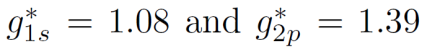 Zeemann energy at crossover
Excited state spectroscopy
a: charge stability diagram with Vpulse = 40 mV
Broadening of the charge transition lines

b: excited state spectrum of dot with one hole
ES energies plotted in d and show linear behaviour -> parabolic confinement
ES energy from plate cap. model yields 3mV    -> in agreement with the measurement  

c: excited state spectrum of dot with two holes
Reduction of GS – ES1 energy difference
E = 0.25 meV, consistent with EST = 0.2 meV from magnetospectroscopy
Hole interaction energy   ̴90% of the orbital energy
Significant implications for PSB and quantum information applications

d: Excited states separations for N = 1 and N = 2
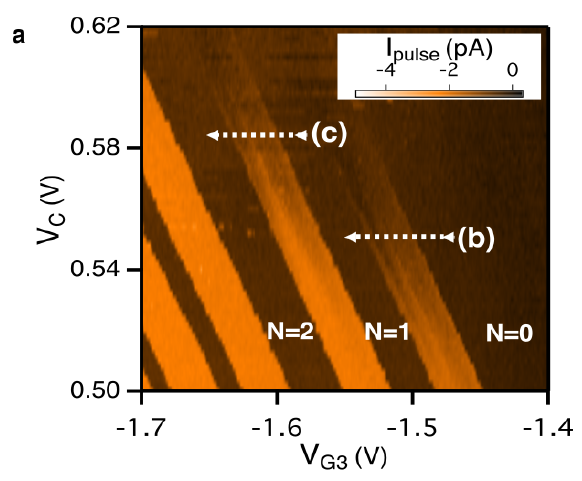 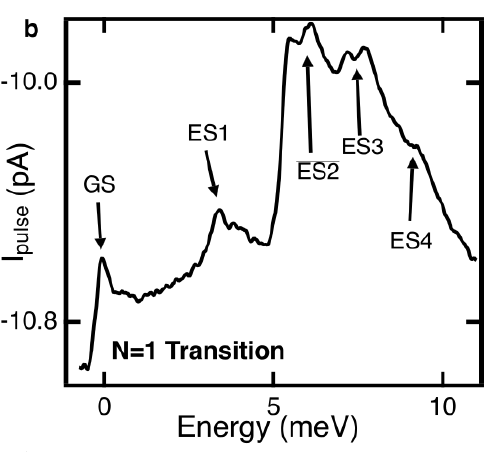 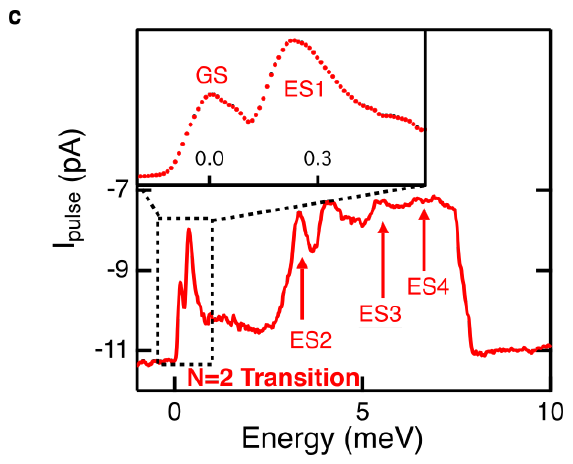 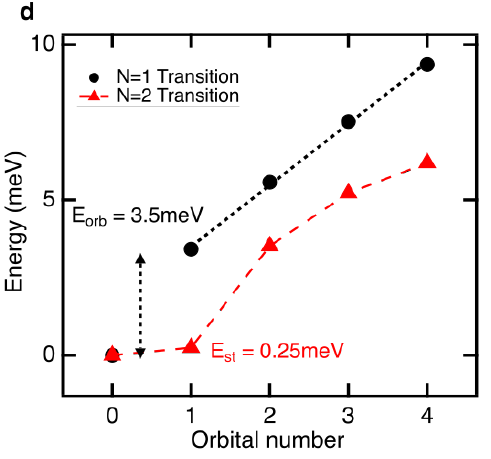 Summary and conclusions
Silicon MOS based quantum dot operating in the last hole regime
Determination of spin filling of the first 8 holes
Strong hole-hole interactions suppress singlet-triplet energy spacing
Thank you for your attention!